Интерактивная игра«В лесу»
Воспитатель Бобылева М.А.



г. Ярославль, 2021
Цель игры
Формирование у детей культуры поведения, направленной на сохранение природных ресурсов и расширение представлений о лесе, его значении для жизни всего живого через различные виды деятельности.
Задачи
Сформировать и обобщить у детей элементарные экологические представления о лесе, его обитателях. Подвести детей к пониманию того, что в природе все взаимосвязано.
Развивать познавательный интерес и любознательность в процессе наблюдений за обитателями леса, развивать любознательность детей.
Воспитывать эмоциональную отзывчивость, умение видеть и понимать красоту растительного мира природы, бережное отношение к растительности леса, к его лесным жителям.
голова
крылья
уши
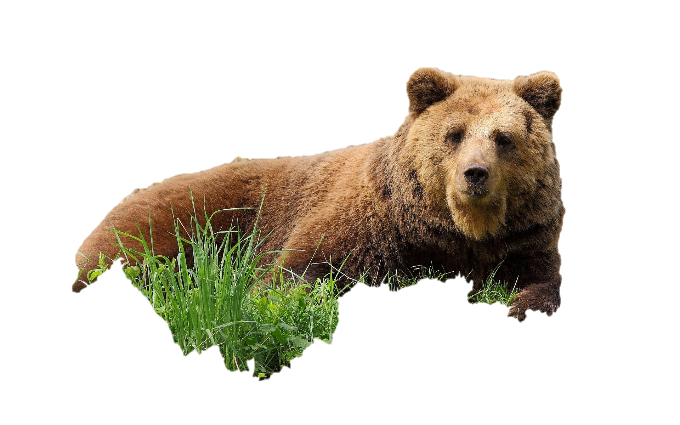 голова
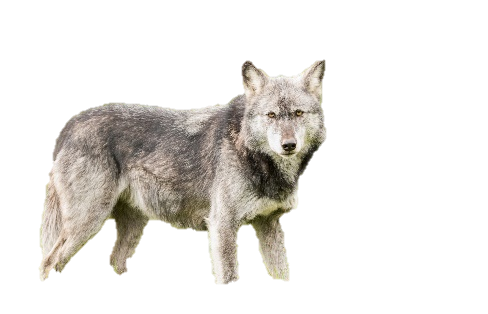 морда
рога
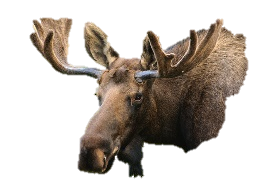 хвост
мордочка
лапы
уши
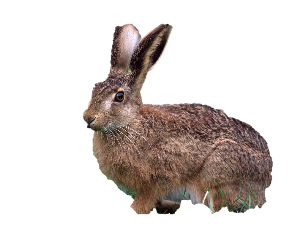 усики
крылья
голова
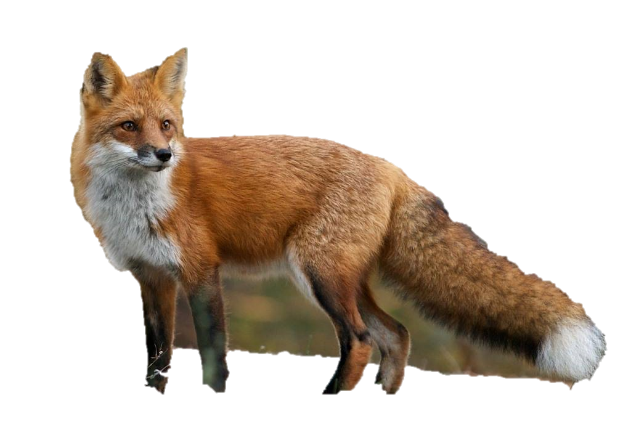 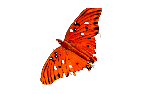 уши
хвост
шляпка
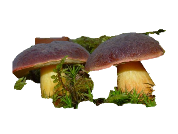 лапы
хвост
ножка
БЛАГОДАРЮ ЗА ВНИМАНИЕ!